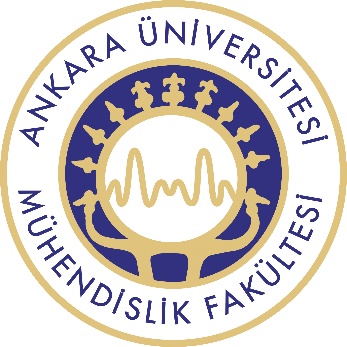 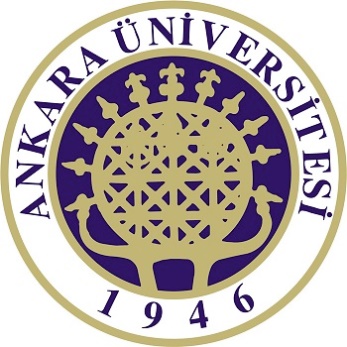 JEM 227 GEMOLOJİ
Taş Kesim Şekilleri ve Süstaşlarının Değerlendirilmesi
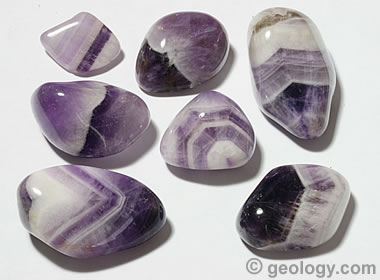 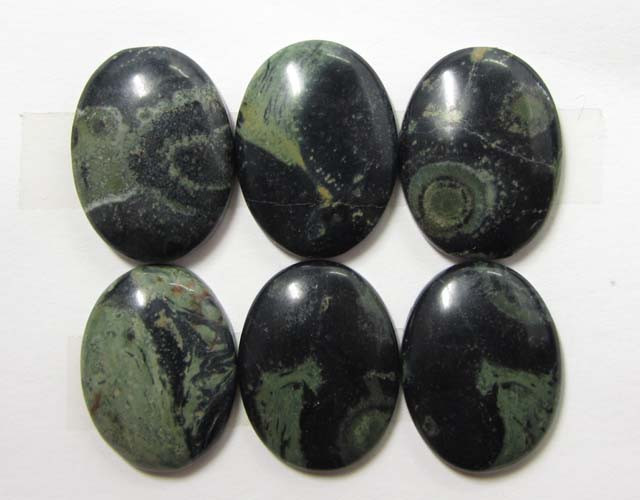 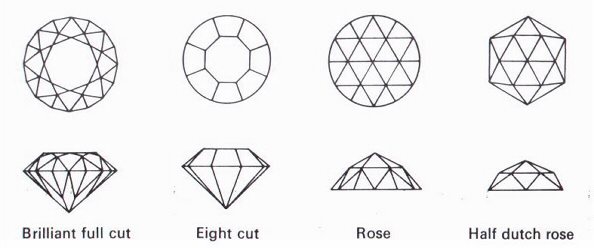 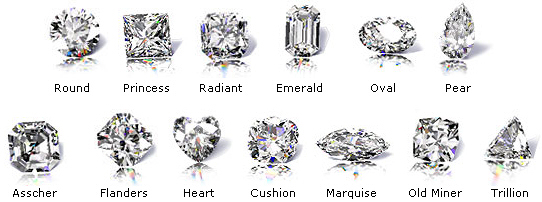 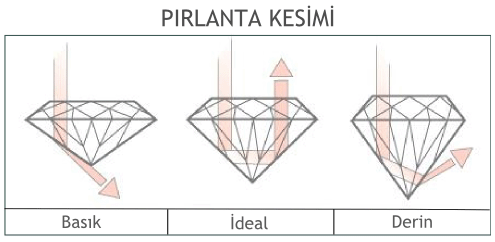 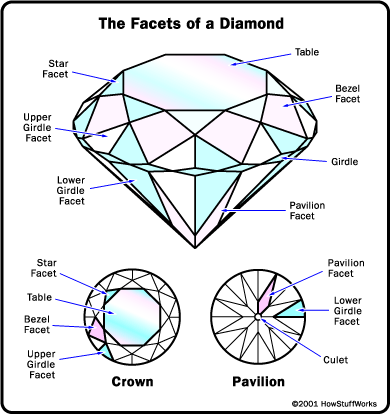 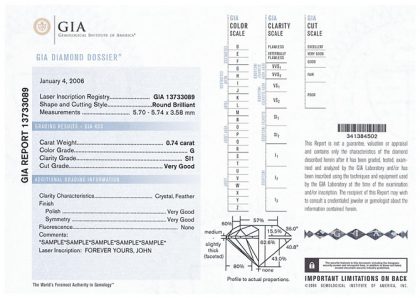 SERTİFİKA
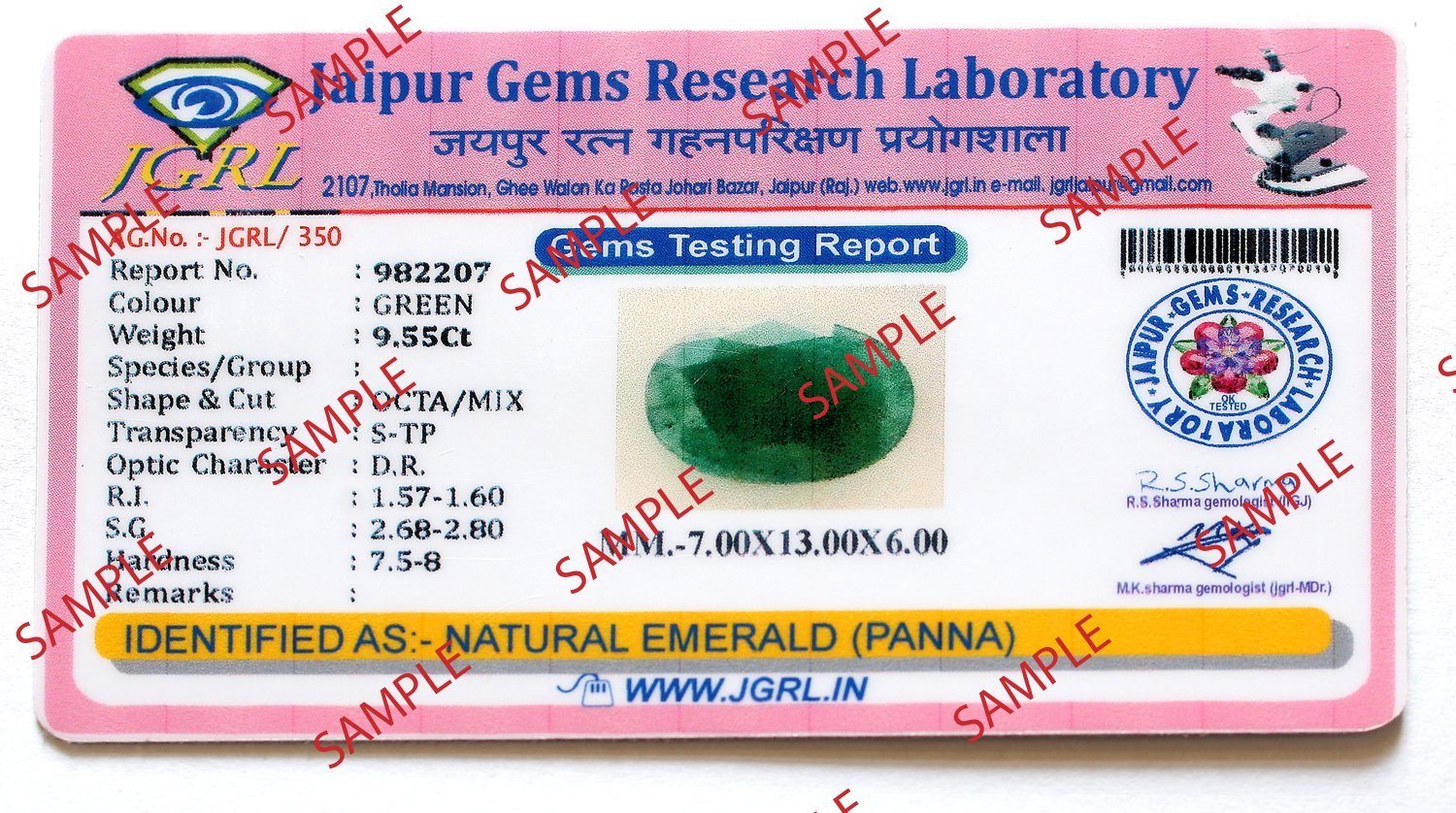 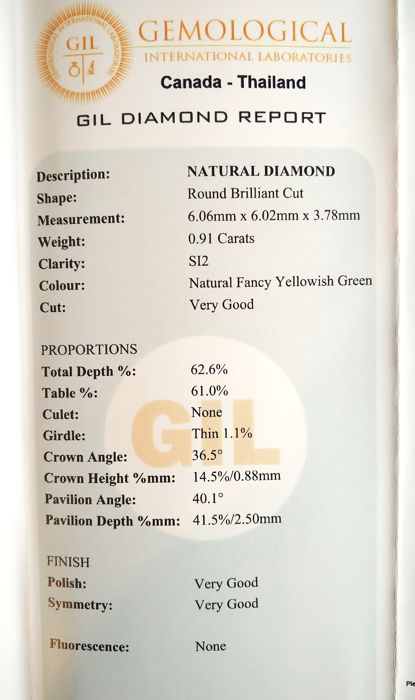